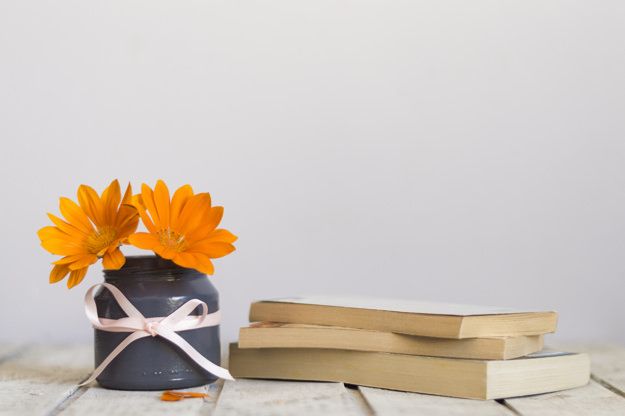 Bµi 2: 
Câu chuyện của rễ (T88)
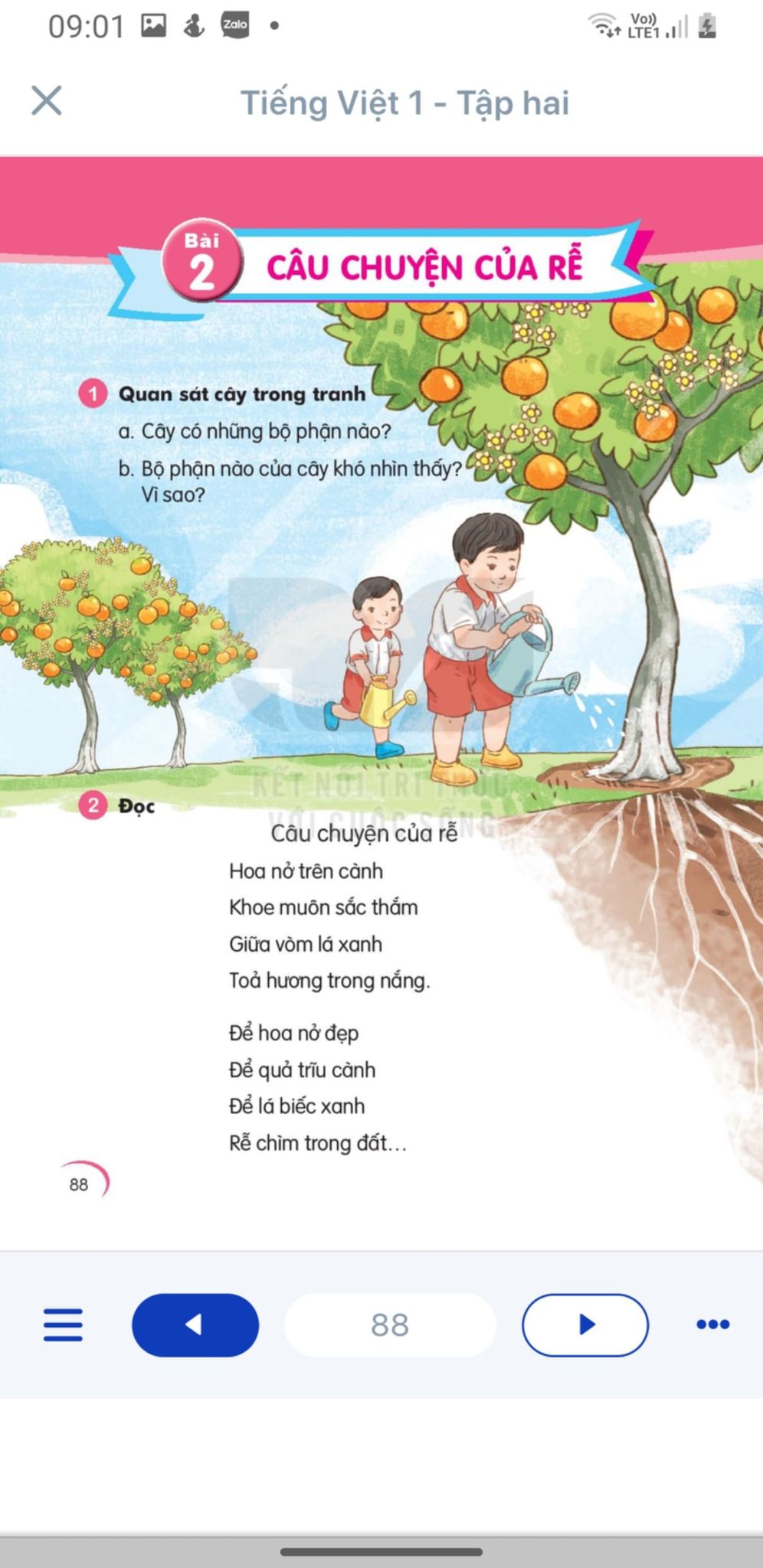 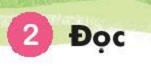 C©u chuyÖn cña rÔ
Hoa në trªn cµnh
Khoe mu«n s¾c th¾m
Gi­÷a vßm l¸ xanh
Táa h­­ư¬ng trong n¾ng.

§Ó hoa në ®Ñp
§Ó quả trÜu cµnh
§Ó l¸  biÕc xanh
RÔ ch×m trong ®Êt…

NÕu kh«ng cã rÔ
C©y ch¼ng ®©m chåi
Ch¼ng ra tr¸i ngät
Ch¼ng në hoa t­ư¬i.

RÔ ch¼ng nhiÒu lêi
¢m thÇm, nhá bÐ
Lµm ®Ñp cho ®êi
Khiªm nh­ưêng, lÆng lÏ.
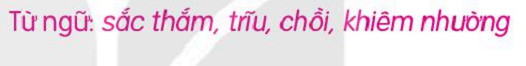 C©u chuyÖn cña rÔ
Hoa në trªn cµnh
Khoe mu«n s¾c th¾m
Gi­÷a vßm l¸ xanh
Táa h­­ư¬ng trong n¾ng.

§Ó hoa në ®Ñp
§Ó quả trÜu cµnh
§Ó l¸  biÕc xanh
RÔ ch×m trong ®Êt…

NÕu kh«ng cã rÔ
C©y ch¼ng ®©m chåi
Ch¼ng ra tr¸i ngät
Ch¼ng në hoa t­ư¬i.

RÔ ch¼ng nhiÒu lêi
¢m thÇm, nhá bÐ
Lµm ®Ñp cho ®êi
Khiªm như­êng, lÆng lÏ.
1
2
3
4
3.Tìm ở cuối các dòng thơ những tiếng cùng vần với nhau
cành
lời
bé
xanh
đời
lẽ
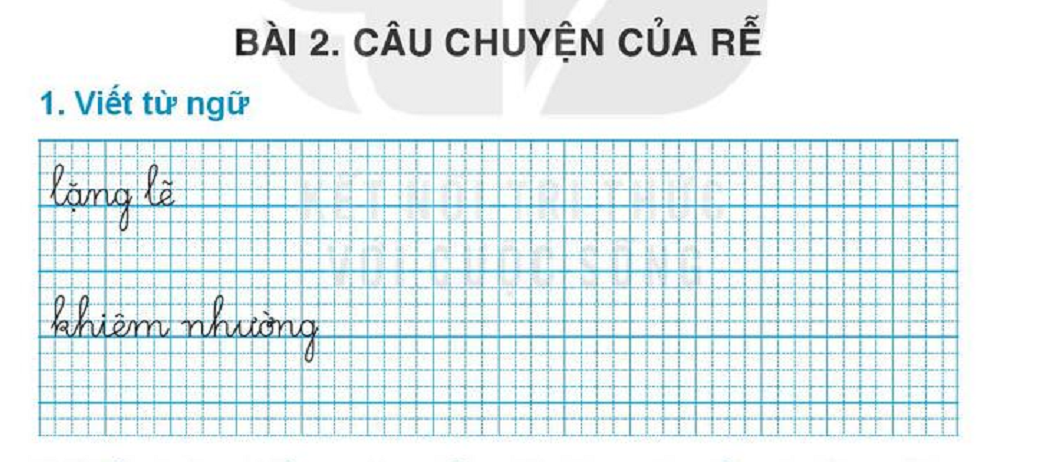 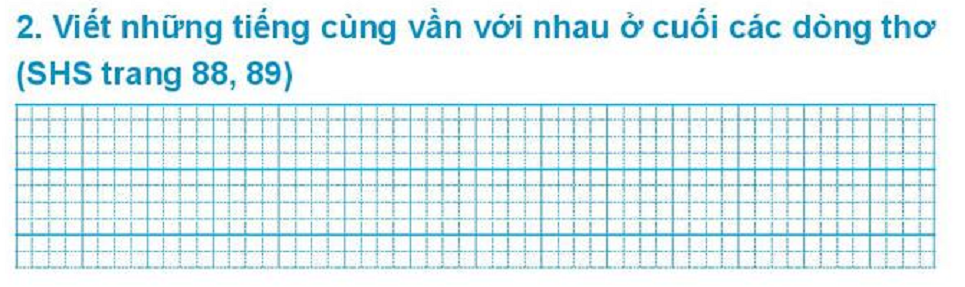 cành, xanh , lời, đời, bé, lẽ.
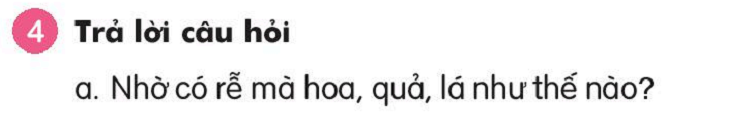 Nhờ có rễ mà hoa nở đẹp, quả trĩu cành, lá biếc xanh.
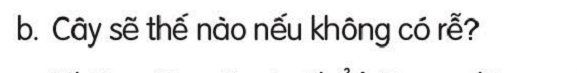 Nếu không có rễ : cây sẽ chẳng đâm chồi, chẳng ra trái ngọt, chẳng nở hoa tươi.
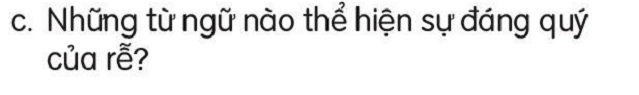 Những từ ngữ thể hiện sự đáng quý của rễ là : khiêm nhường, lặng lẽ.
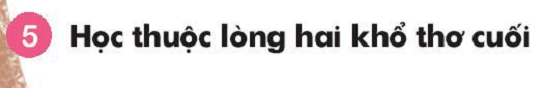 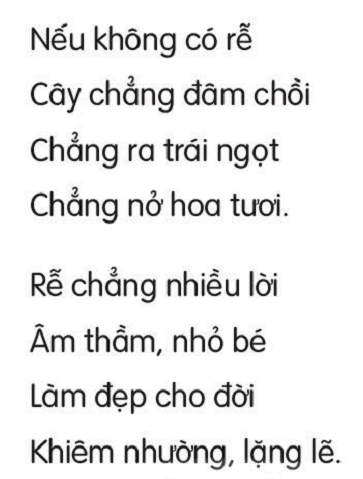 Chúng ta cần hǌ những đức tính quý .
ch
x
ng
Giữa, ǟa , ǟễ